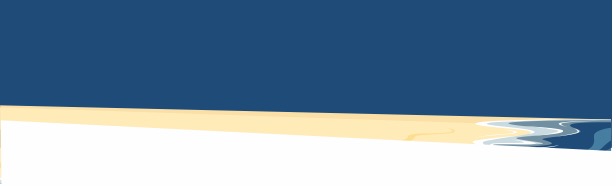 Burgerberaad Zorg Zeeland
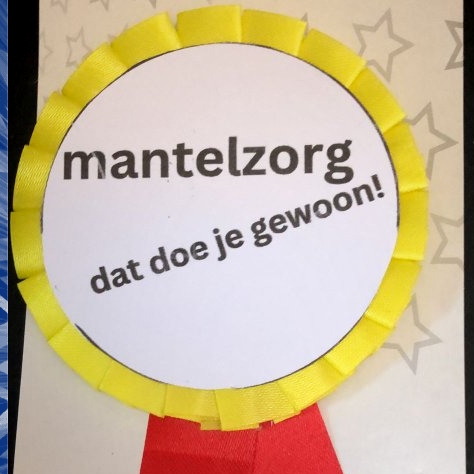 Mantelzorg; dat dóe je gewoon
Werkgroep leden:
Natalie Colpa
Nelly Eckhard
Wil Bosschaardt
Corrie Vermue
Piet Meijer
Chris Koopman
Kitty Kiezenberg
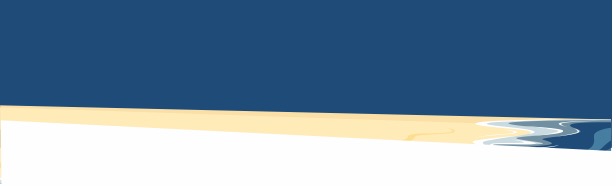 Burgerberaad Zorg Zeeland
Mantelzorg; 

De betekenis en inzet van mantelzorg is voor de huidige en toekomstige zorg van essentieel belang
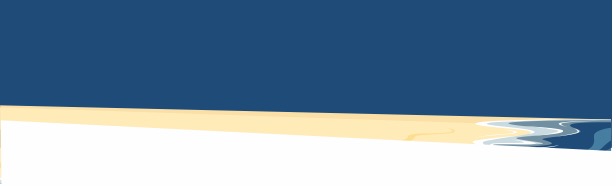 Burgerberaad Zorg Zeeland
Hoe draagt mantelzorg aan de (toekomstige) problemen in de zorg bij?
Meer ouderen
Personeelstekorten in zorg/welzijn
Meer zorg nodig
Hoge werkdruk / risico hoog ziekteverzuim
Minder jongeren &  kiezen niet voor baan in de zorg
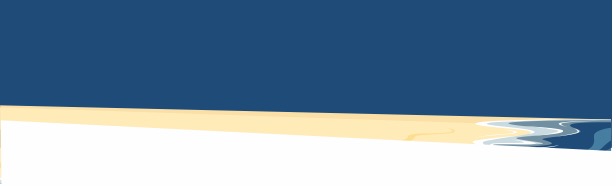 Burgerberaad Zorg Zeeland
Aantal mantelzorgers > 15 jaar  in Zeeland 2020 

Ruim 77.000!

Dat zijn de inwoners van Goes en Vlissingen bij elkaar!

Ruim 13.000 mantelzorgers zorgen langdurig & intensief

Ruim 7000 mantelzorgerszijn zwaar belast
https://youtu.be/BvsMEHbJ-uc
Bron: SP 2020
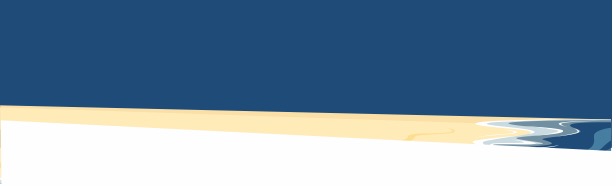 Burgerberaad Zorg Zeeland
Mantelzorgers leveren dus al een groot deel van de zorg  en zijn dus belangrijk nu én in de toekomst 

Mantelzorg is kapitaal wat beschikbaar, maar niet onuitputtelijk is!

Besparing aan kosten; 22 miljard op jaarbasis
Valkuilen van mantelzorg;

Overbelasting; grenzen stellen – affectieve relatie -  mening van omgeving – sociale isolatie –verstrikt raken in het zorgen 

Verwachtingen van overheden en professionals; gericht op behoefte van patiënt 

Vraagverlegenheid
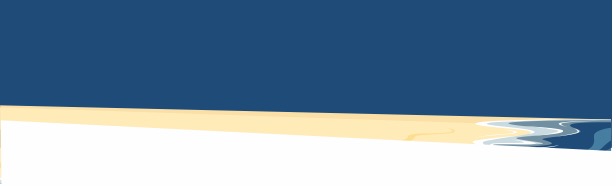 Burgerberaad Zorg Zeeland
De mantelzorger heeft bescherming nodig om het vol te kunnen houden
Herkennen en erkennen
Deskundige ondersteuning van lokale mantelzorgsteunpunten 
Scholing (ziektebeelden & hoe ermee om gaan)
Maximale ondersteuning in alle zorgwetten 
Op gelijkwaardige voet samenwerken met de zorgprofessional
Maatwerk vanuit de werkgever
PGB is beschikbaar als maatwerk
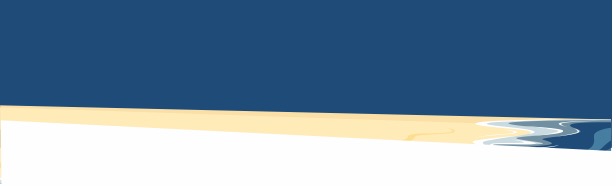 Burgerberaad Zorg Zeeland
Voorstel 1 :
Het thema mantelzorg / mantelzorgers hebben meer aandacht nodig

Beslispunten:
Term mantelzorg beter bekend maken; Structurele promotiecampagne zoals bv. Siri filmpje  - billbords . 
Het ondersteuningsaanbod is bekend / beschikbaar op maat én gratis
Mantelzorg-NL gaat de regie voeren
Financieren vanuit gemeenten
[Speaker Notes: Met de decentralisatie van de zorg in 2015 is de mantelzorger min of meer vogelvrij verklaard, omdat de Wmo geen bescherming biedt. Zo kan elke gemeente naar eigen inzicht bepalen in welke mate mantelzorgers worden ondersteund en welke extra inzet zij van mantelzorgers VISIE OP MANTELZORG Hoog tijd voor een nieuw denkkader verwachten. Dit leidt tot grote verschillen tussen gemeenten en uitwassen in individuele situaties. Mantelzorg is nu alleen in de Wmo benoemd terwijl er meer (zorg)wetten zijn waarmee de mantelzorger te maken heeft.]
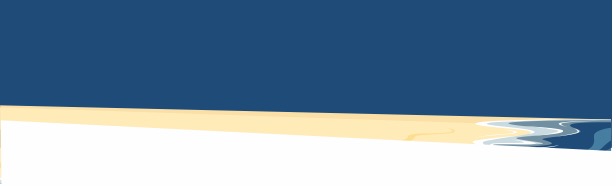 Burgerberaad Zorg Zeeland
Voorstel 2 :
Mantelzorgers kunnen rekenen op een vrijwel onbeperkte laagdrempelige ondersteuning op wijkniveau. 

Beslispunten:
Beleid rondom mantelzorg  is gebonden aan vaste regels en richtlijnen die in heel Zeeland hetzelfde zijn. 
Gemeenten oormerken gelden hiervoor / vast bedrag per mz (voor iedere gemeente hetzelfde)
Mantelzorgsteunpunten voeren de regie hierover 
Financiering van gemeenten
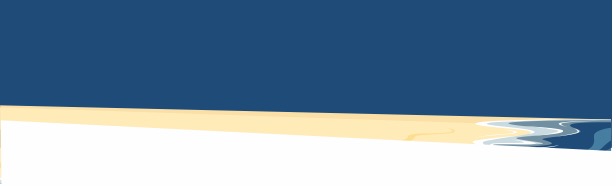 Burgerberaad Zorg Zeeland
Voorstel 3 :
Er is voldoende adempauze (respijt) op maat beschikbaar voor de mantelzorger om even op adem te komen.

Beslispunten:
Onderzoeks Rapport Clémence Ross (2020) dient  als  leidraad 
Zeeuwse zorgcoalitie voer dit uit 
Financiering gemeenten – ZVW - WLZ
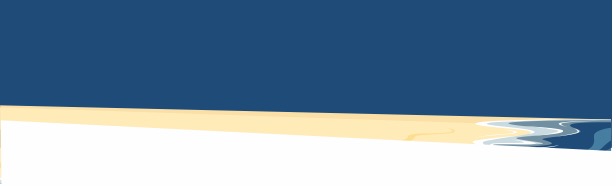 Burgerberaad Zorg Zeeland
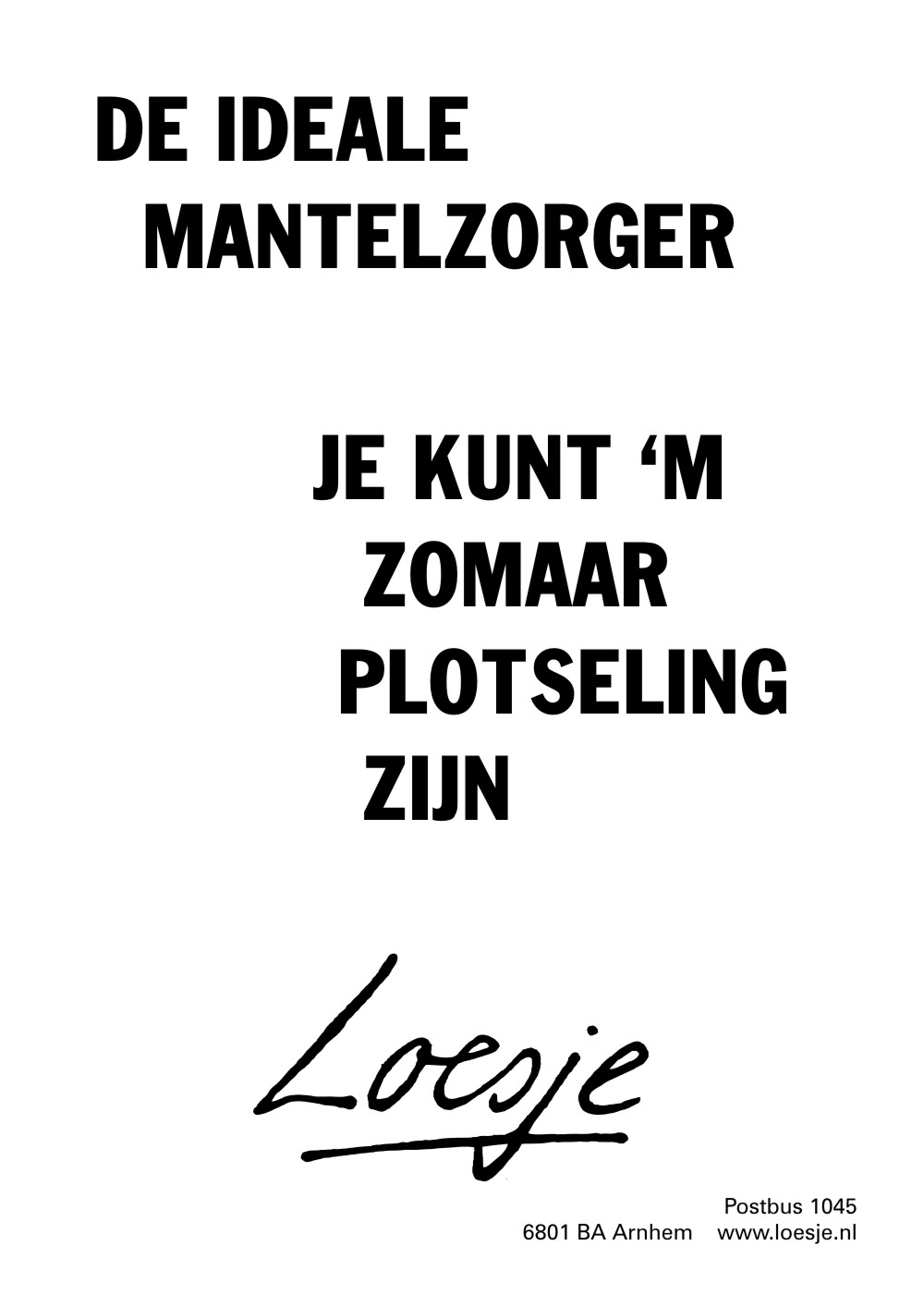 Dus ook ……. Jij en jij en jij!